Primary Colors
Red – Blue – Yellow
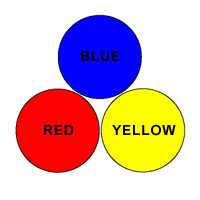 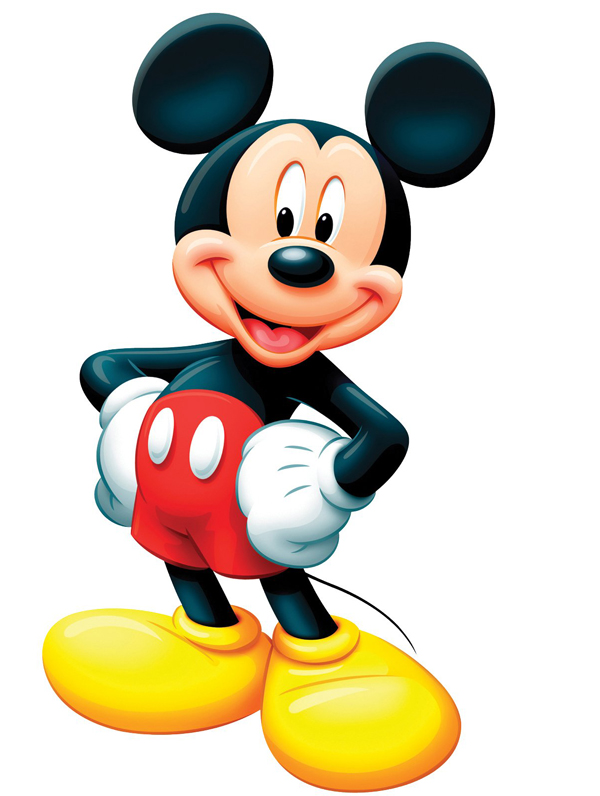 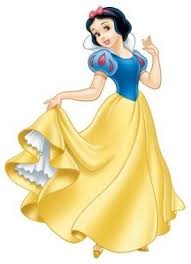 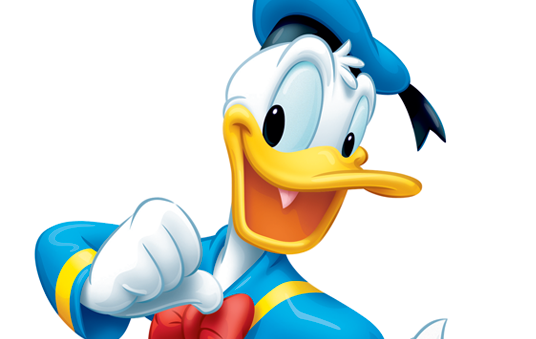 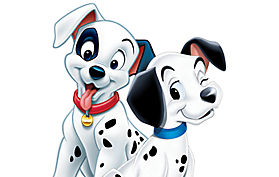 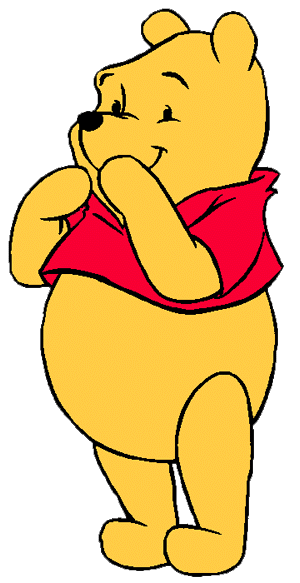 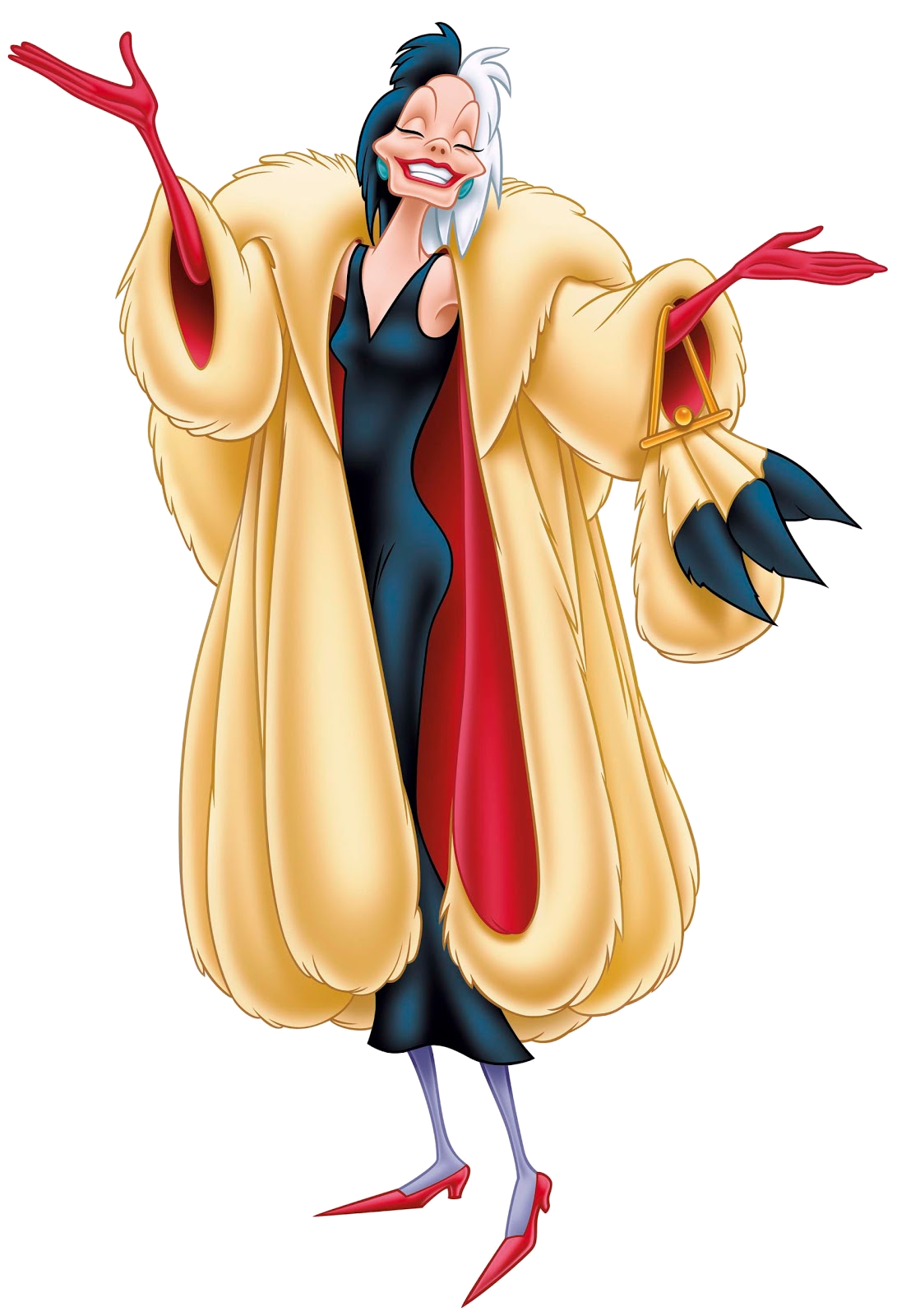 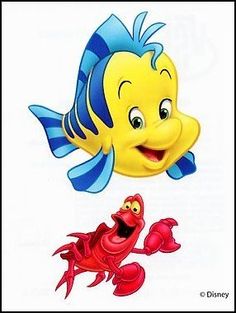 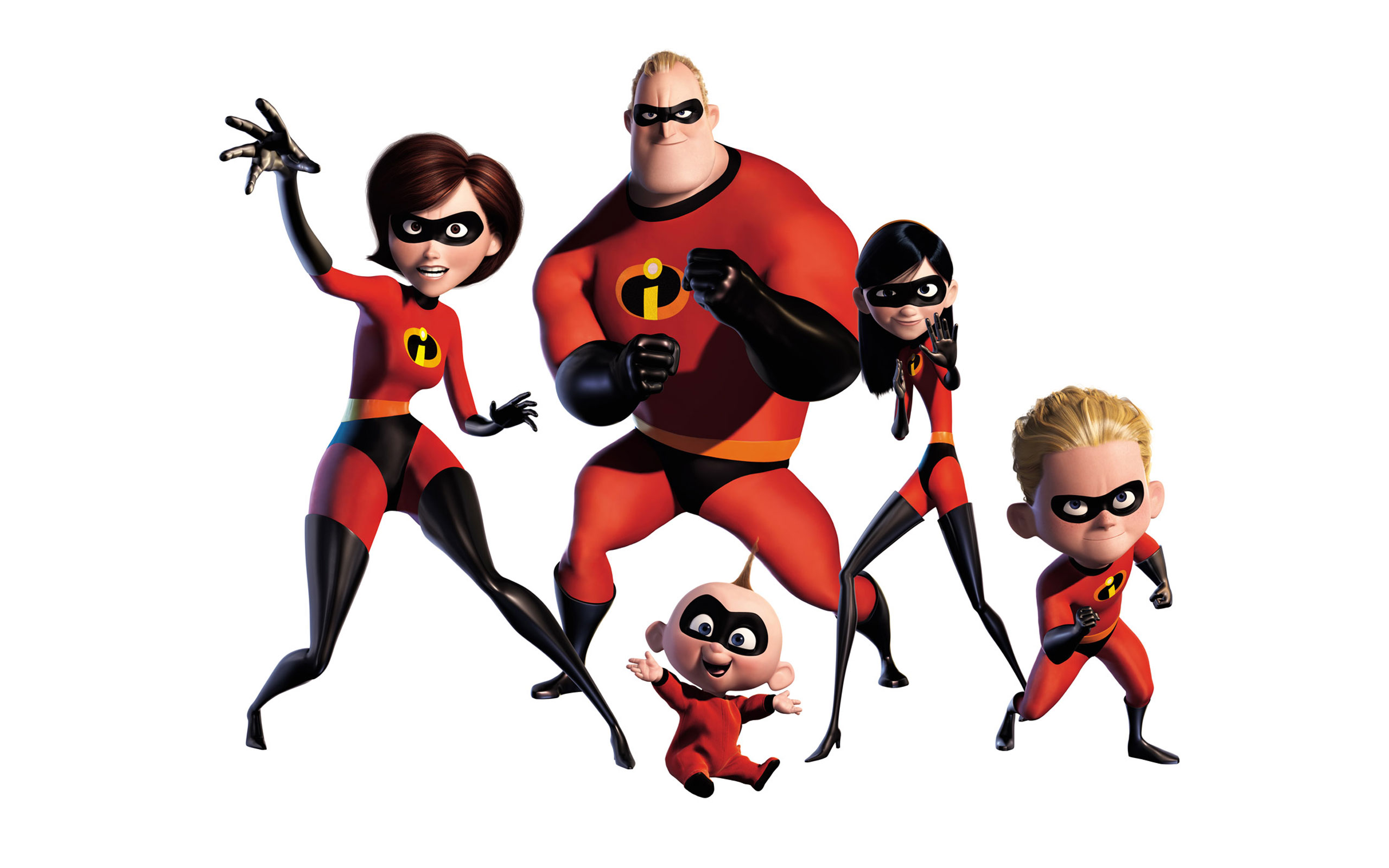 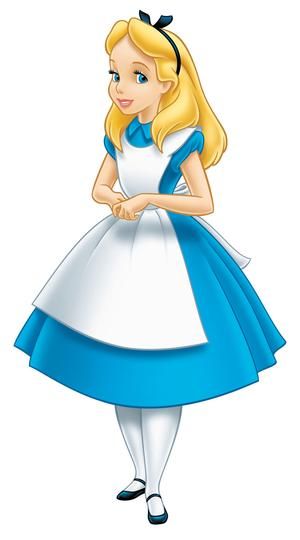 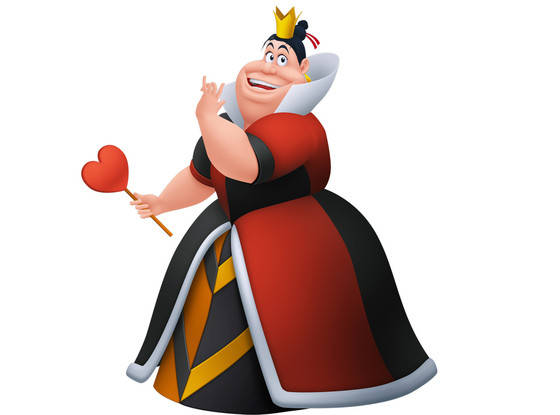 Secondary Colors
Orange – Green - Purple
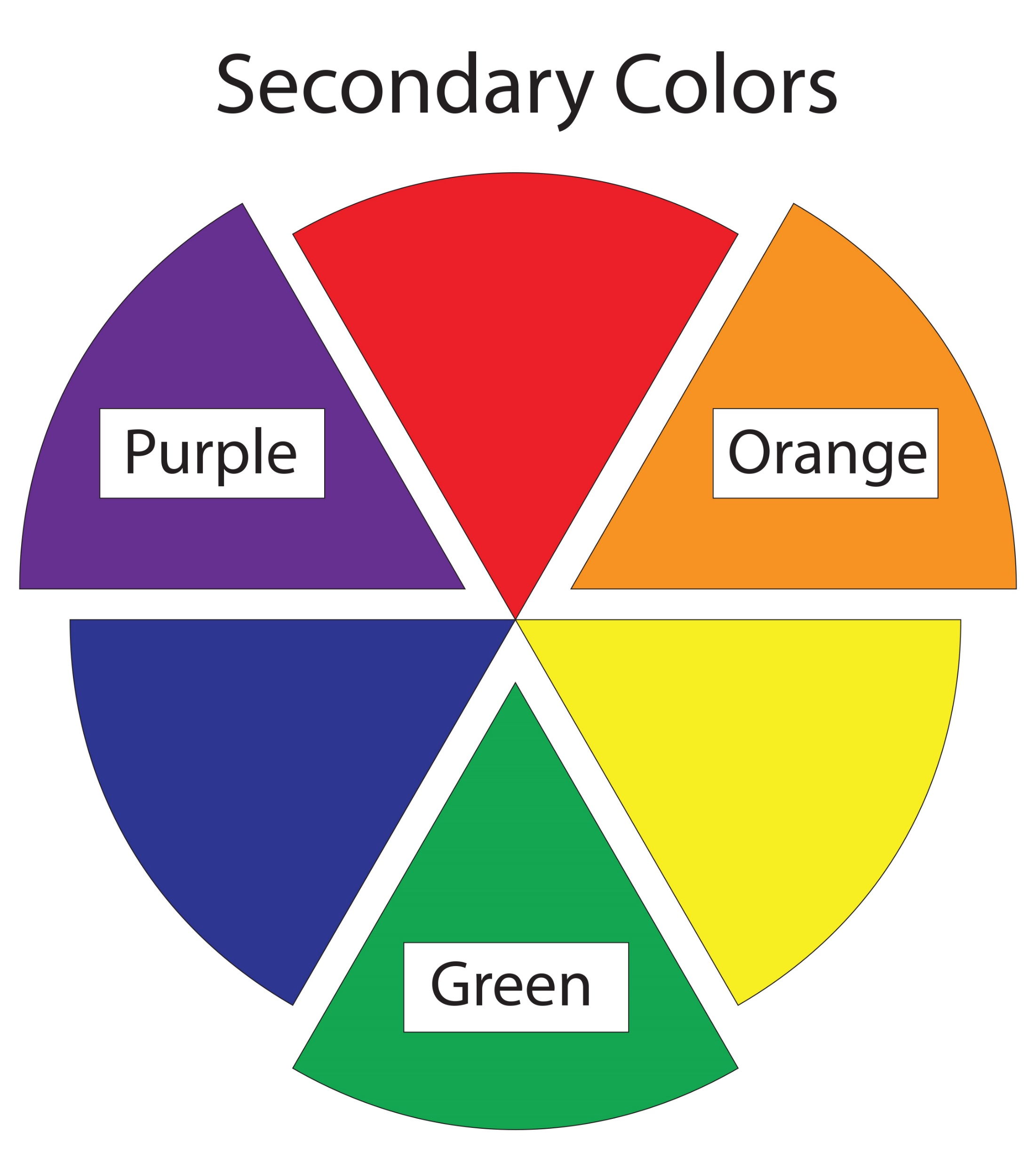 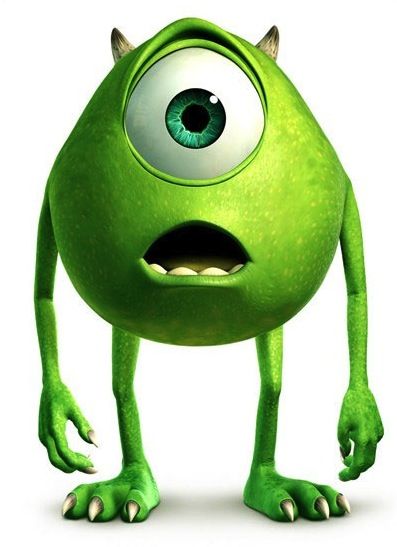 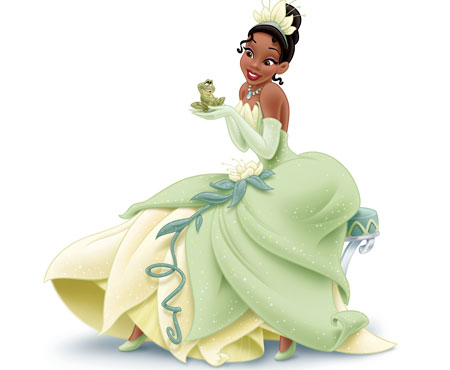 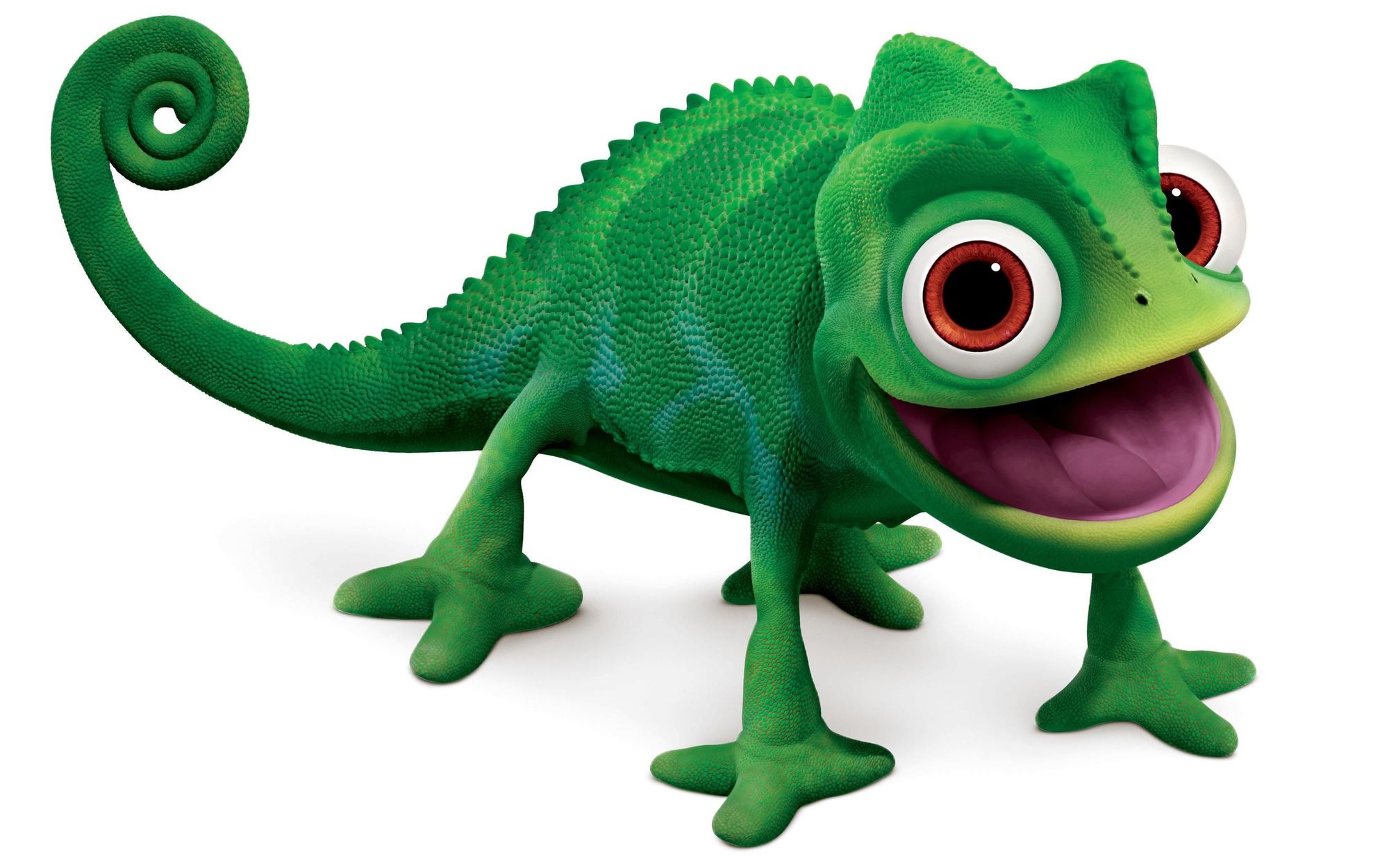 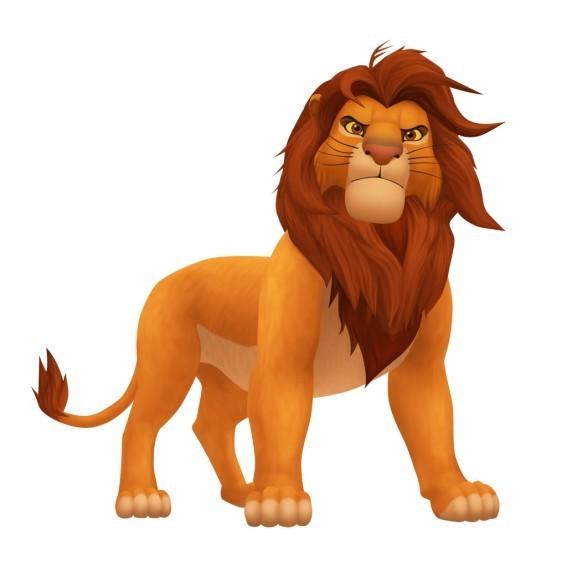 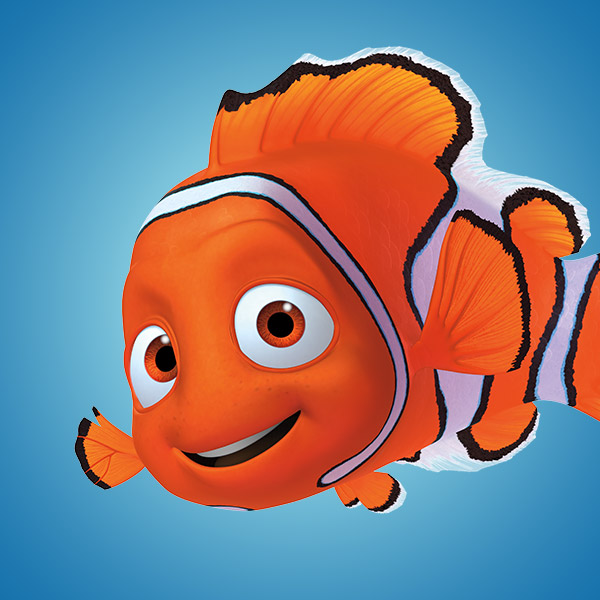 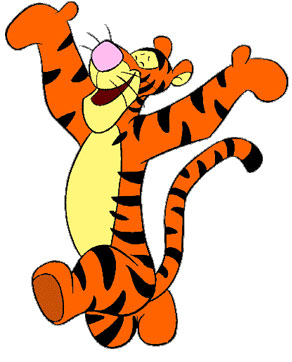 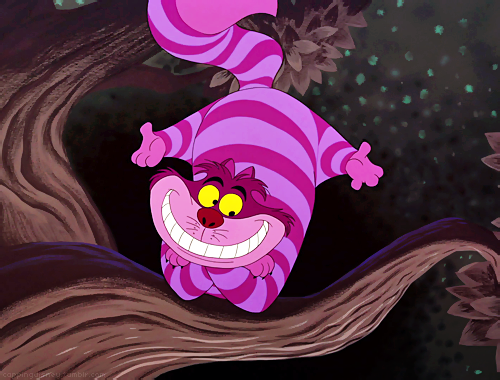 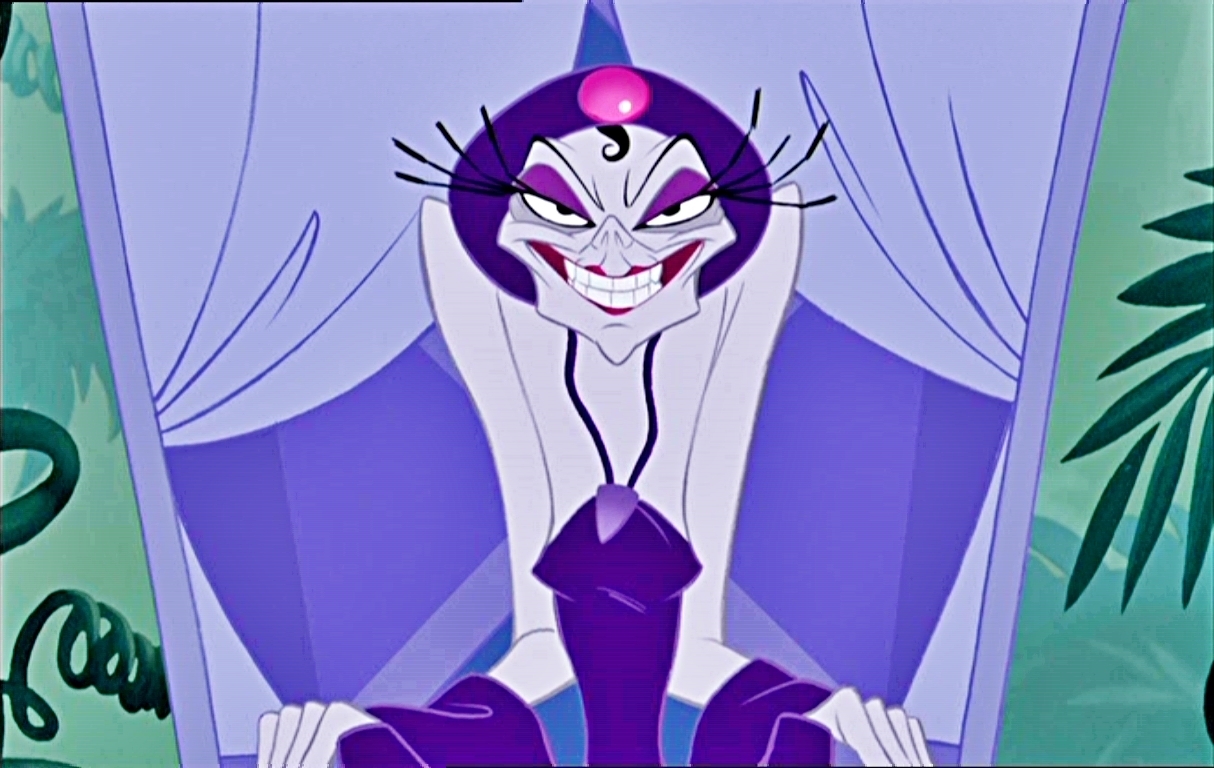 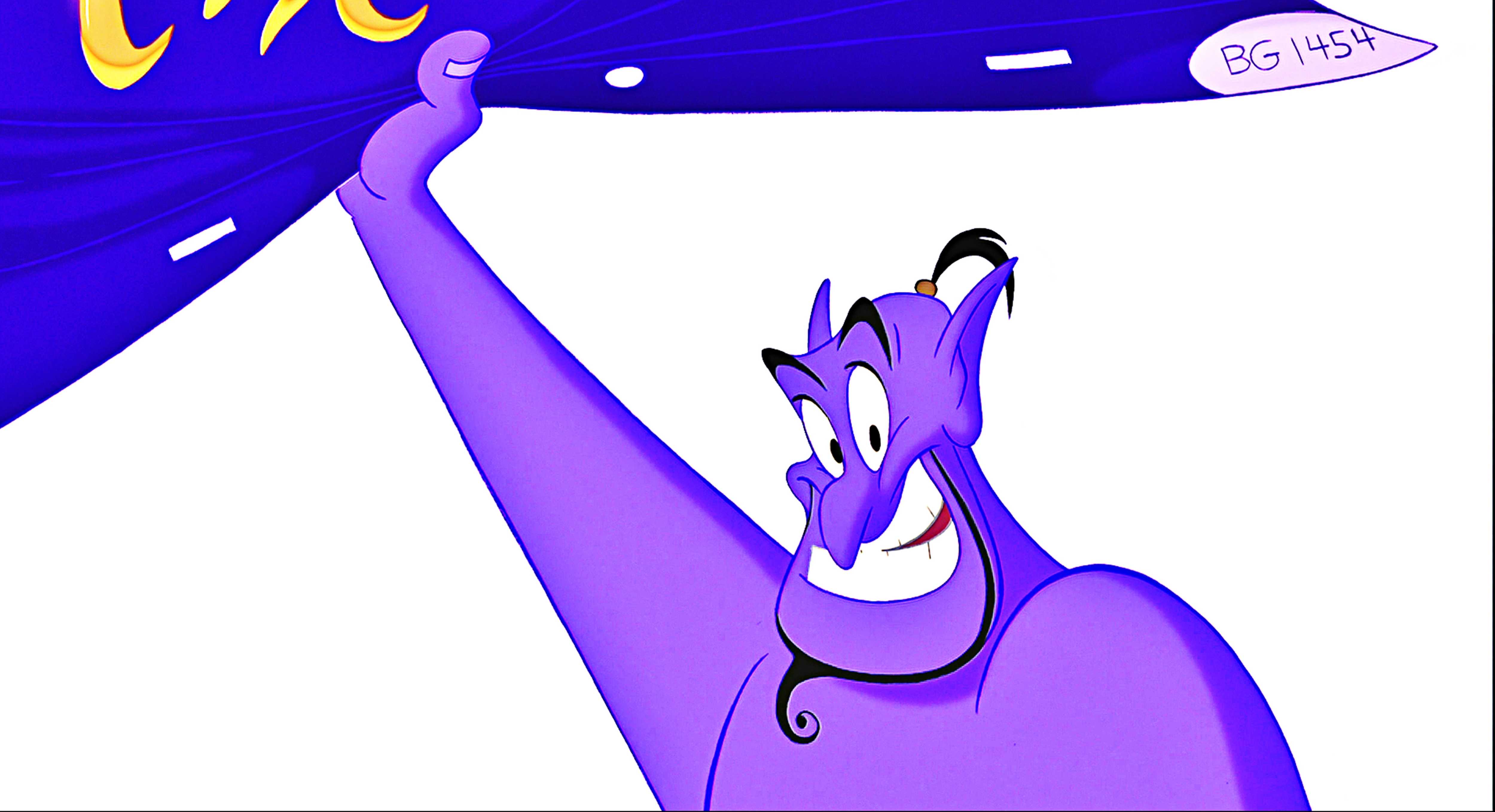 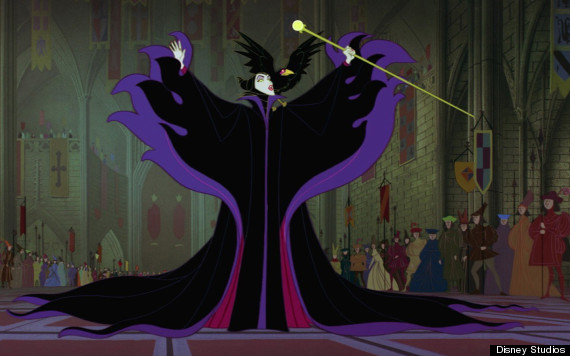 Neutral Colors
Brown – Black – Gray – White
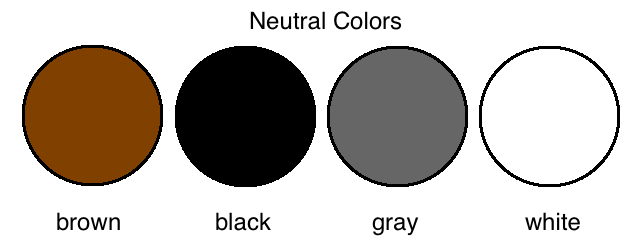 Brown, Grey, Black, White
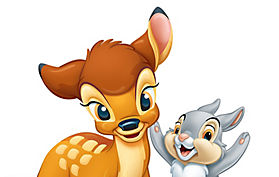 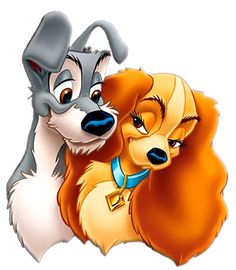 Complementary Colors
Opposite Colors
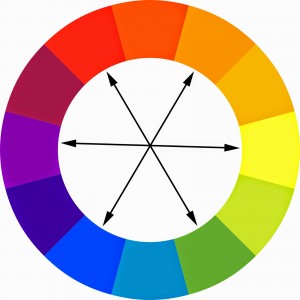 They Complement Each Other
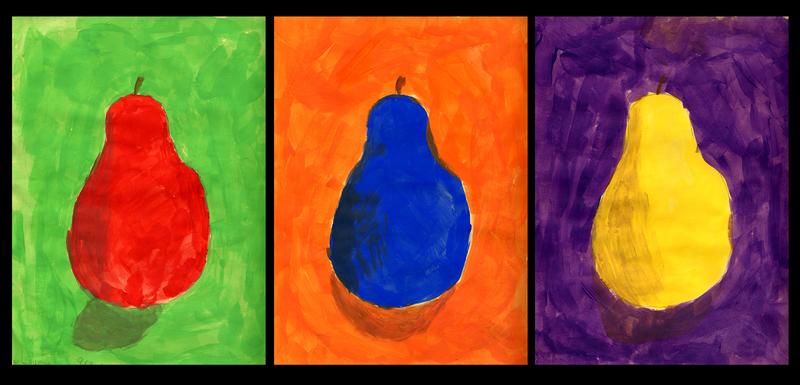 Red - Green
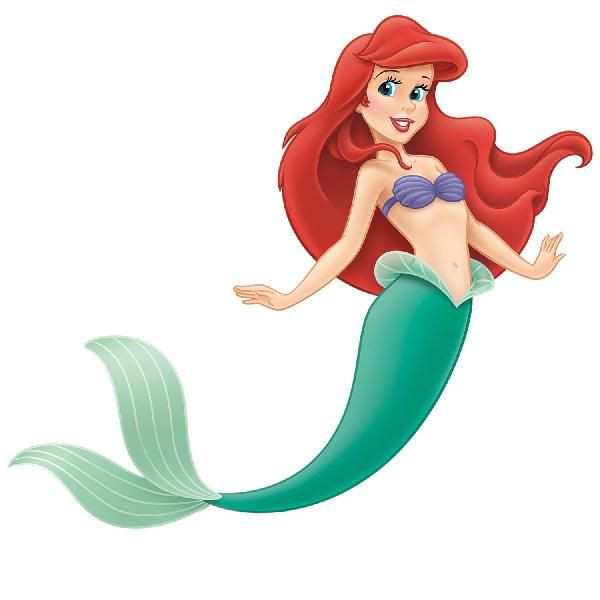 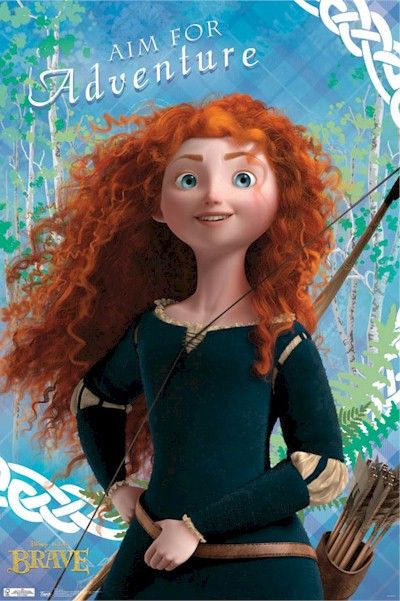 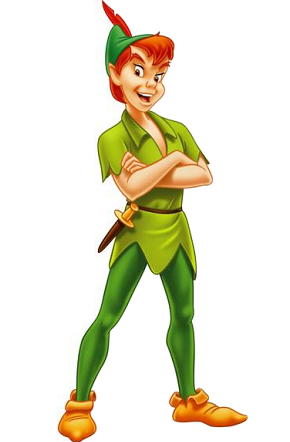 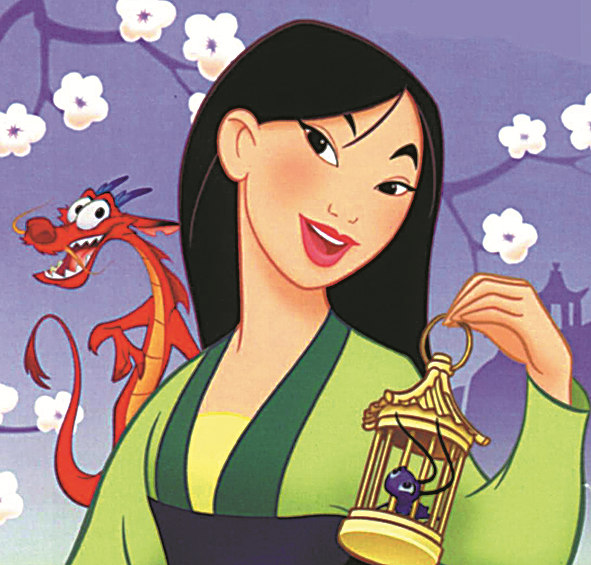 Orange - Blue
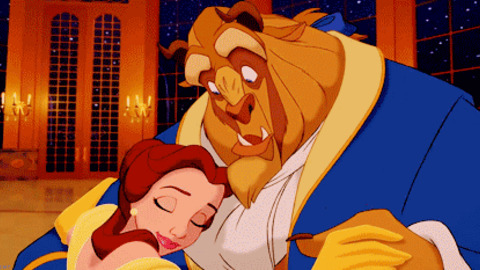 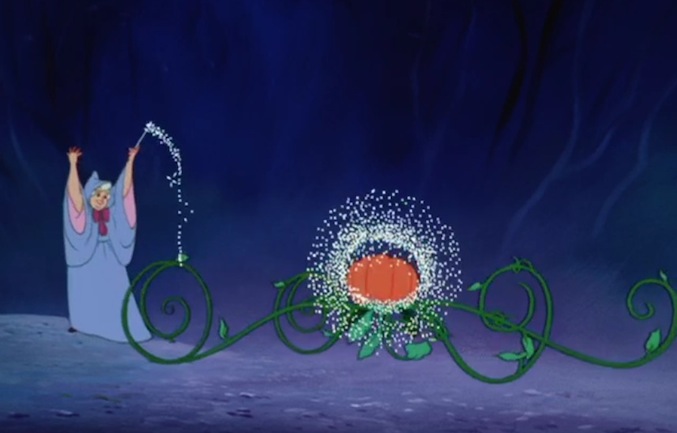 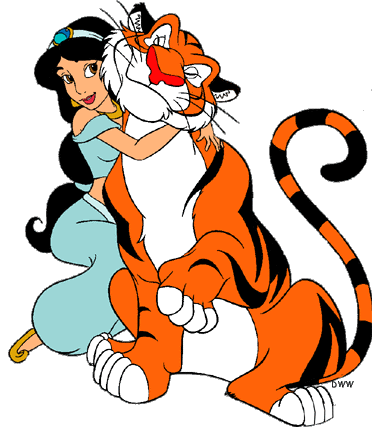 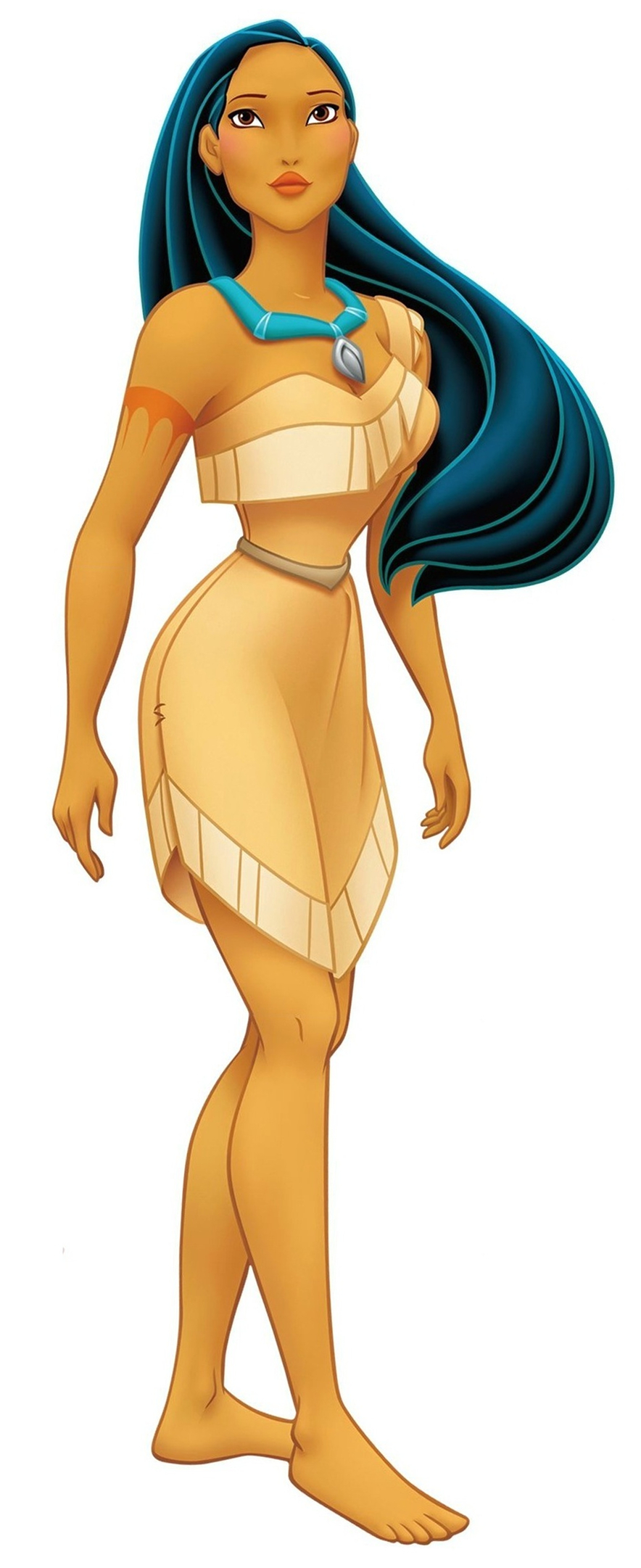 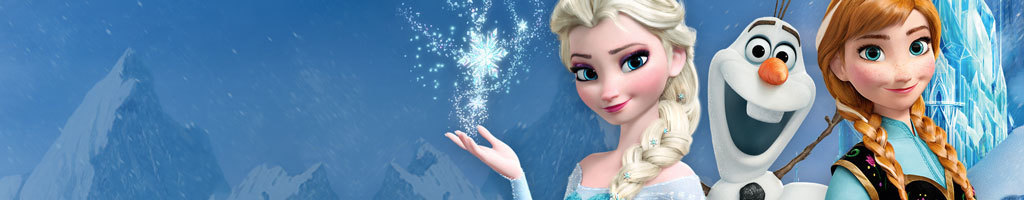 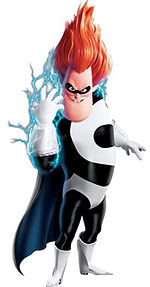 Purple - Yellow
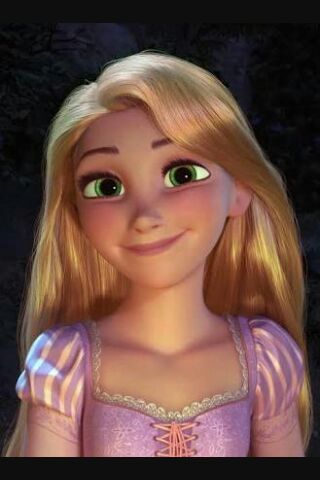 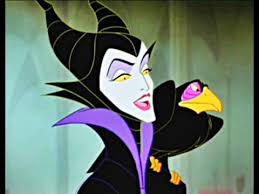 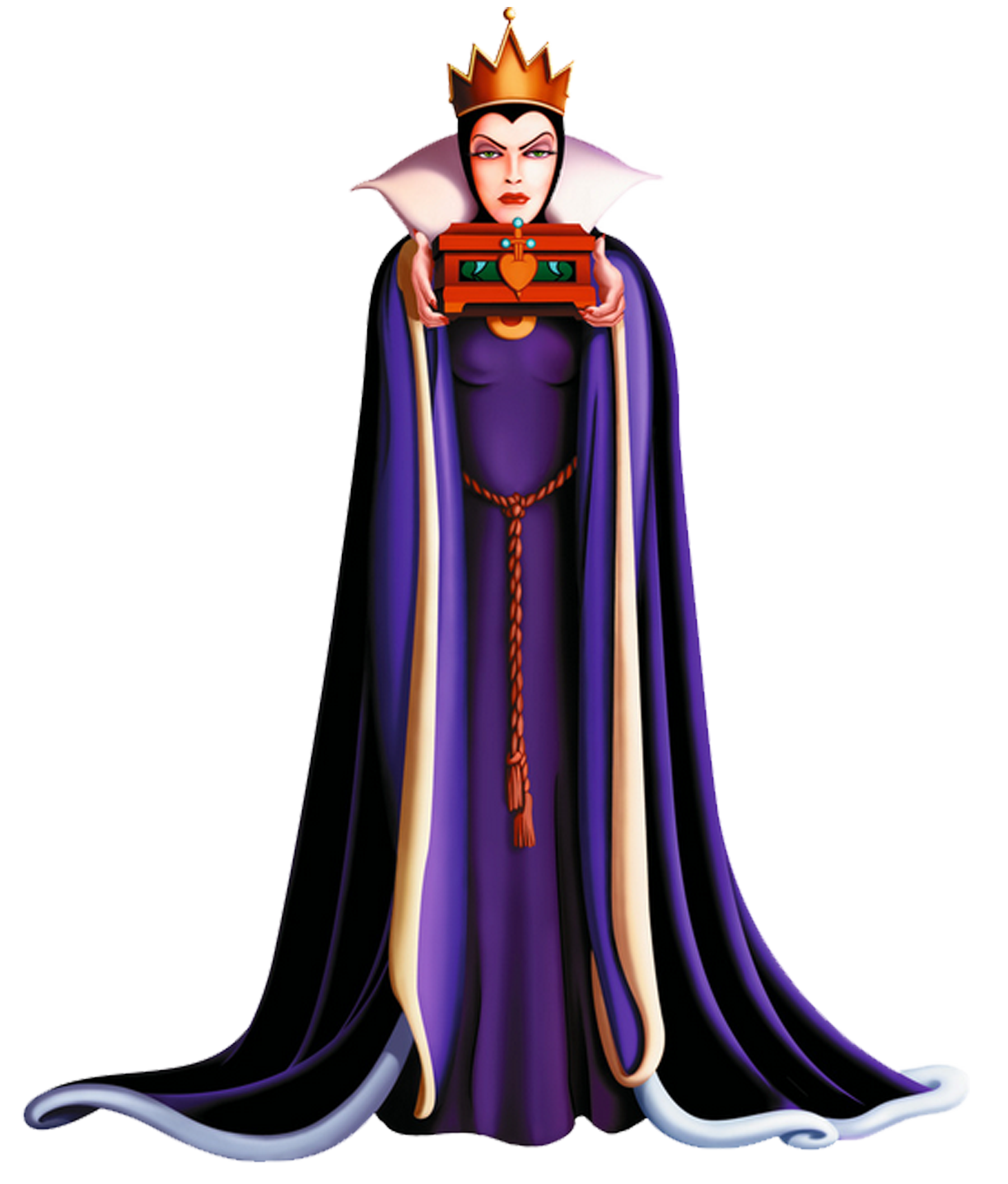 Analogous Colors
Colors next to each other on the color wheel
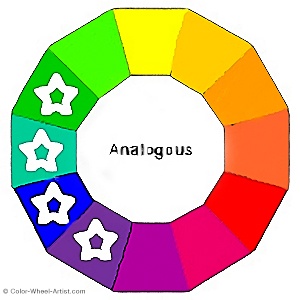 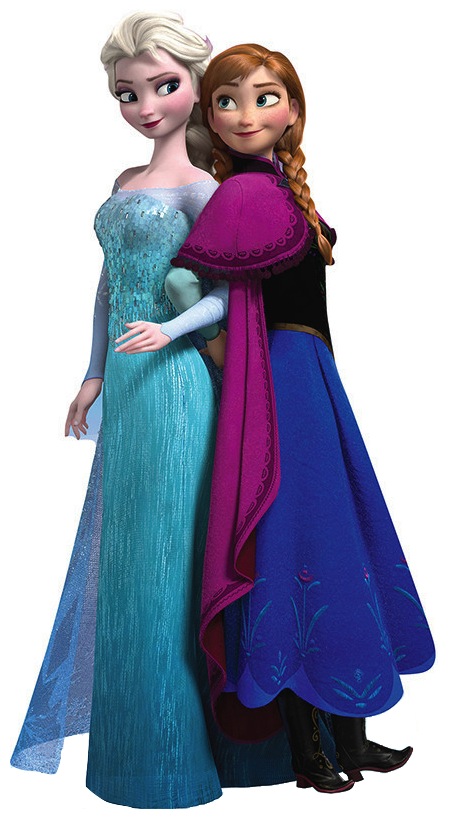 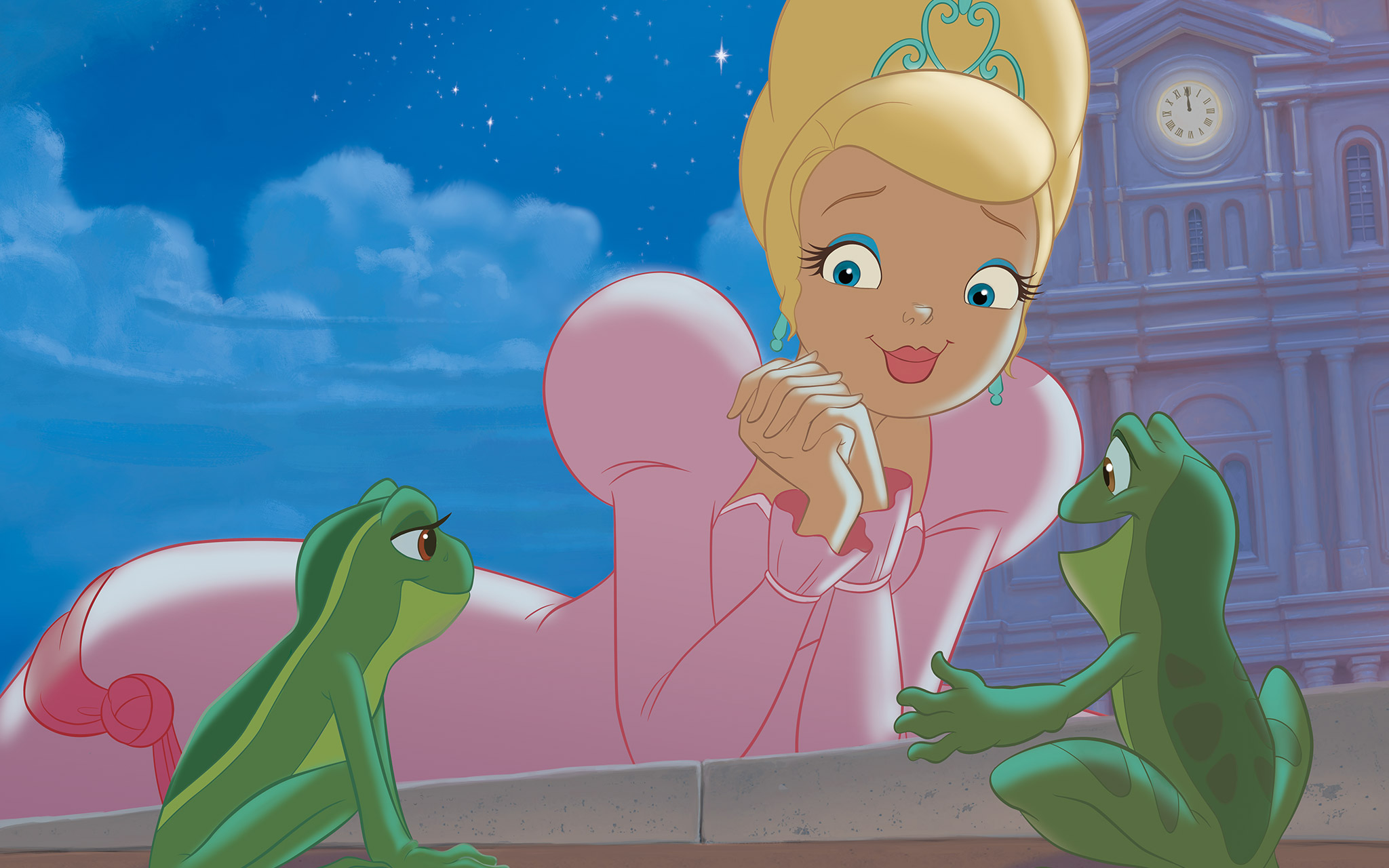 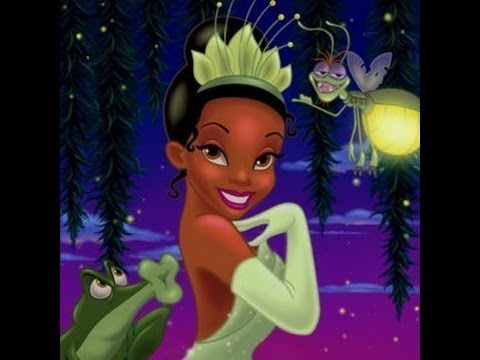 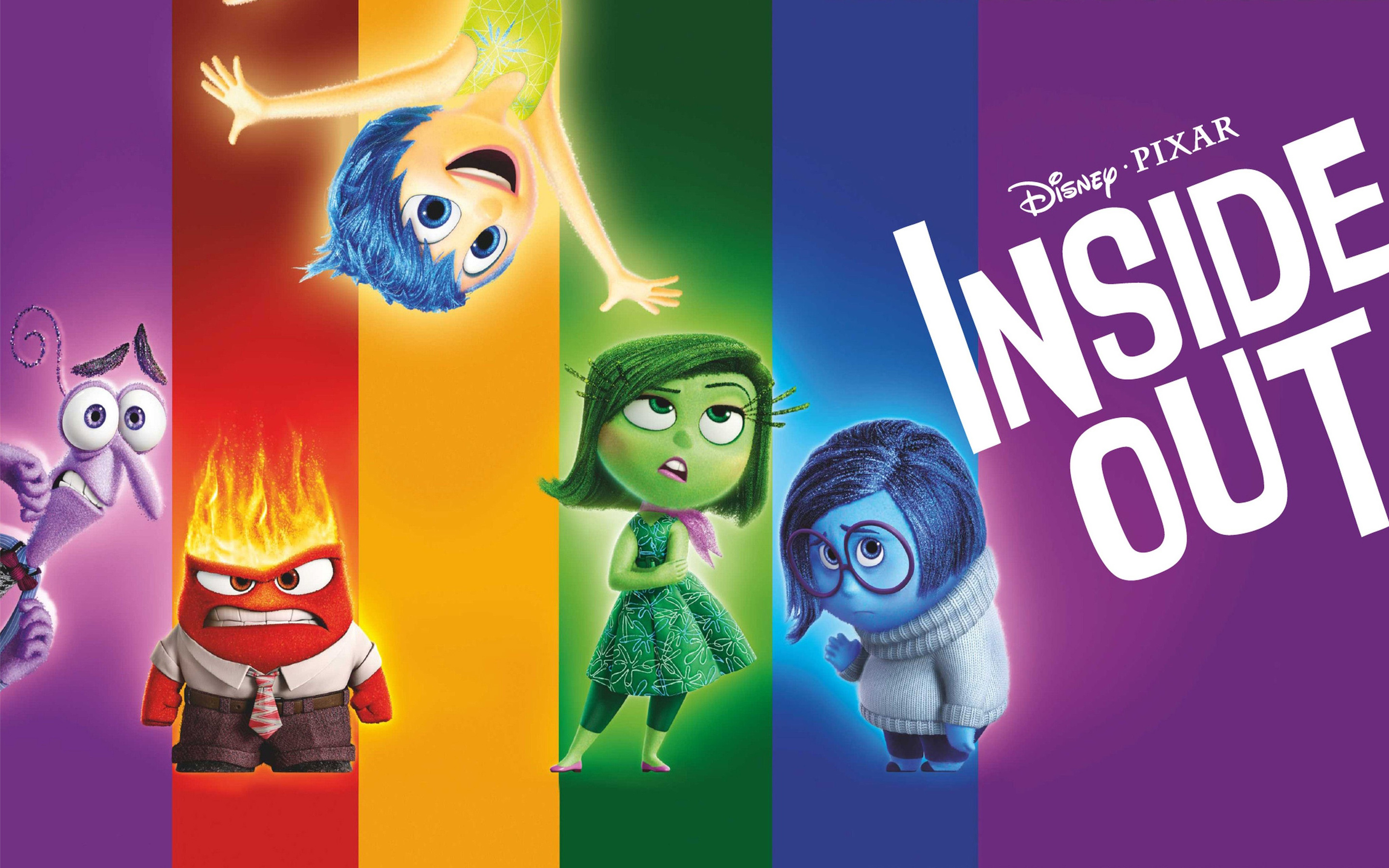 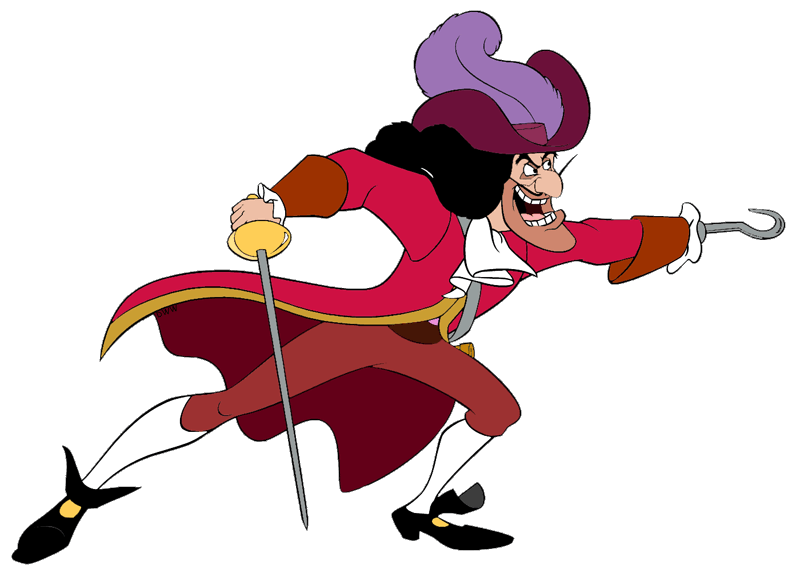 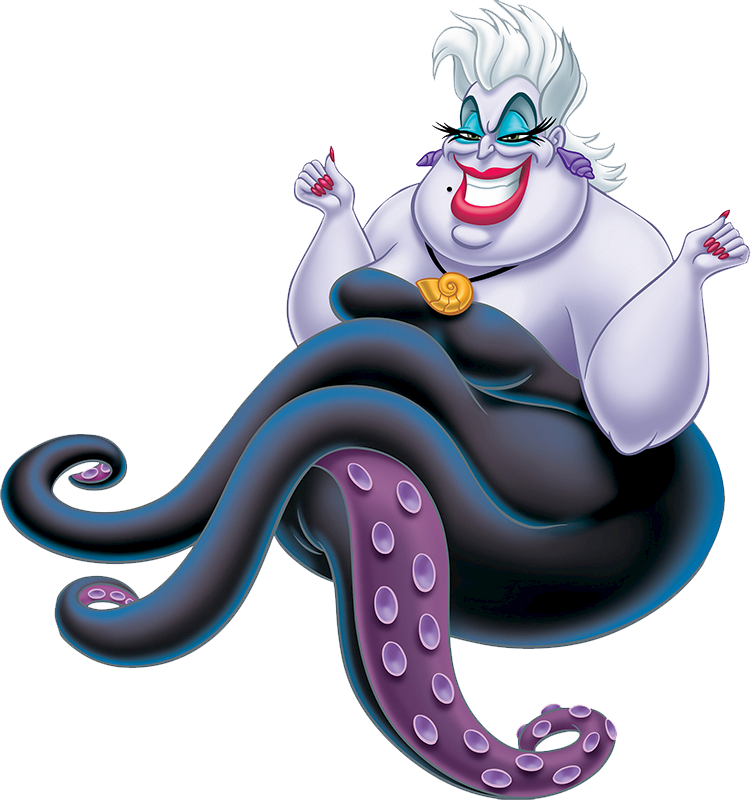 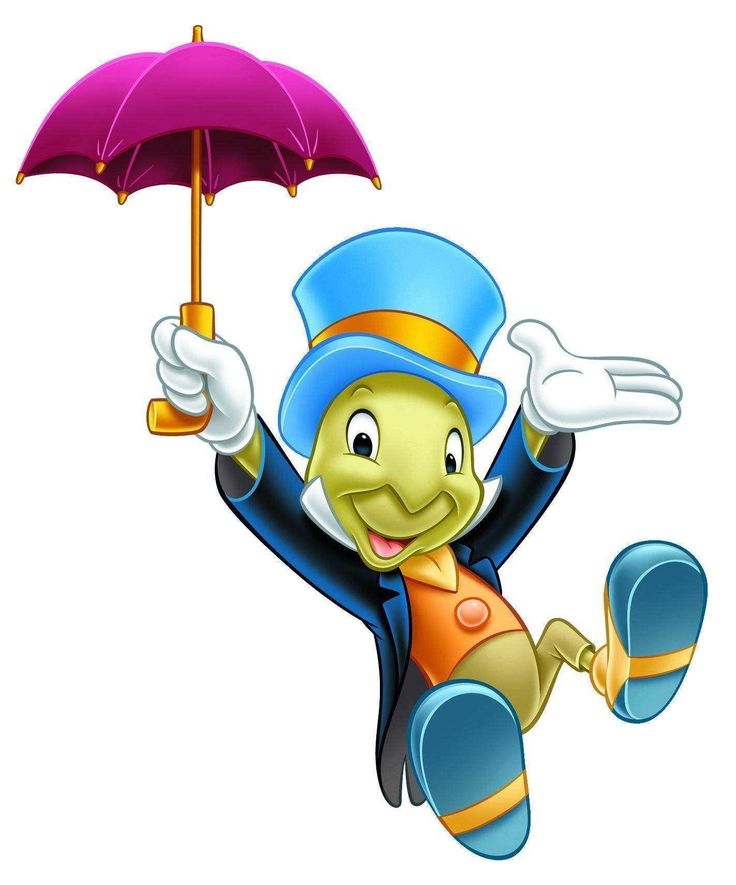 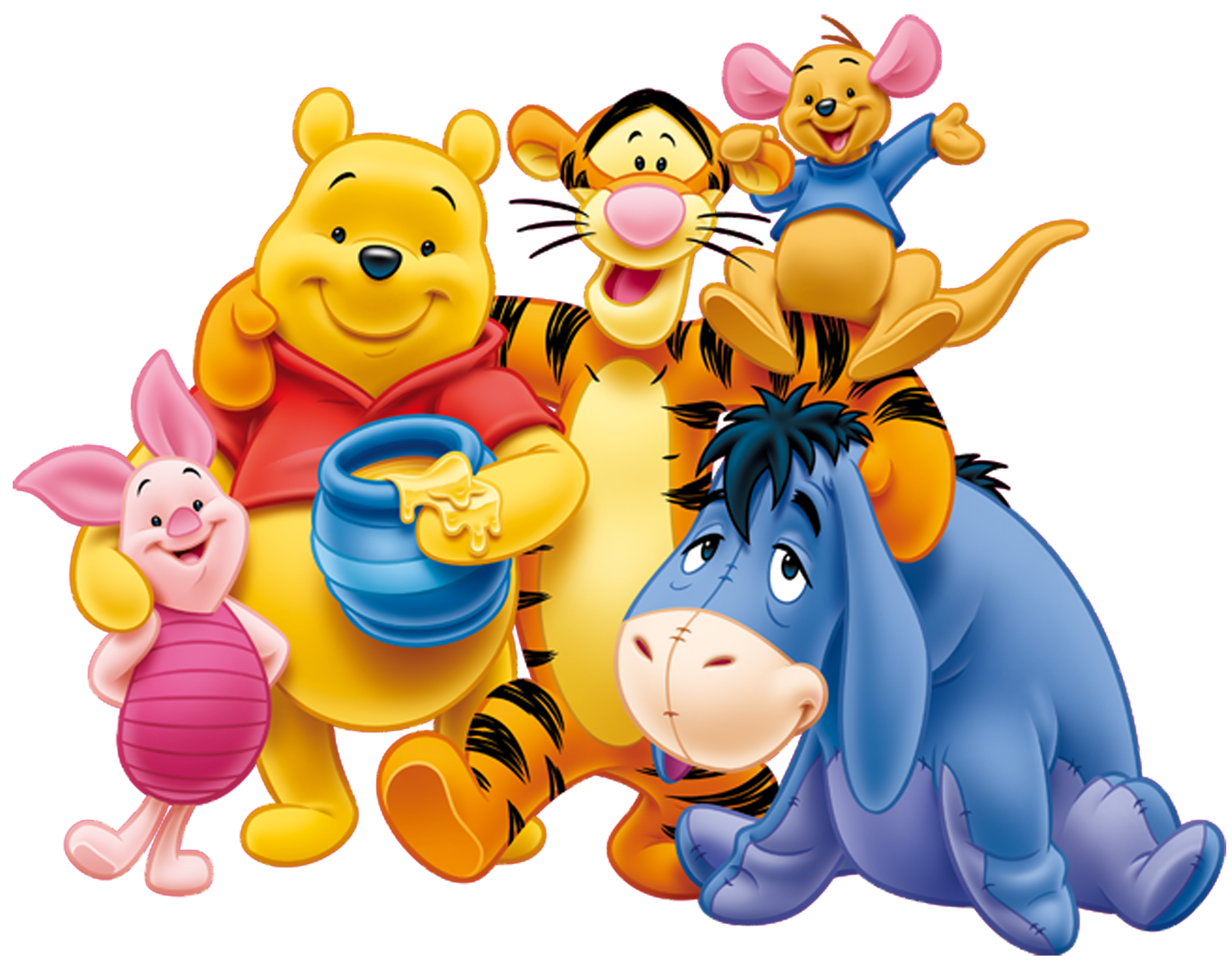